School of Nursing
Accreditation and Quality Assurance Center Visit 

Sunday, 4th of March, 2018
10/28/2018
1
Outline
Overview about School of Nursing

Facts and Figures

School achievements

Follow up/ the last visit

Challenges
10/28/2018
2
Overview
Three administrative Departments

Three Academic Programs:

BSc. In Nursing 

Master (Three tracks; Critical, Palliative and Psychiatric Mental Health)

PhD
10/28/2018
3
Number of Faculty and Staff 2016-2019
10/28/2018
4
Faculty and Staff 2017-2018
10/28/2018
5
Faculty According to the Rank, 2017-2018
10/28/2018
6
Faculty and Staff by Gender 2017-2018
10/28/2018
7
إحصائية بأعداد الطلبة المقبولين - الفصل الأول 2018/2017
10/28/2018
8
عدد الطلبة في برنامج البكالوريوس
10/28/2018
9
The Current Number of Graduate Students
10/28/2018
10
Total Number of Students, 2017-2018
10/28/2018
11
School Achievements
International Accreditation ACEN

International Collaboration

Health Culture (Elective Course)

Youth Friendly Clinic
10/28/2018
12
School Achievements
Interactive Learning 


E learning:
 Most of the School courses are delivered through E learning
 More than 70% of faculty are using E-Learning


Induction Program (New Faculty and Staff)
Orientation program 
Evaluation of the program
10/28/2018
13
School Achievements
Faculty and Staff Development Committee 

7 workshops (one for administrative staff)
3 out of 7 were conducted by SON Faculty
2 out of 7 (Fulbright)
2 out of 7 (Local community)

Journal Club/ Monthly
10/28/2018
14
School Achievements
Accreditation and Quality Control Committee

Socail Committee


Regular Dean´s Meeting with:
Faculty and Staff
Administrative Staff
10/28/2018
15
SON Students
Regular Dean and administrative committee meeting/Cohort

Representative in SON Standing committee

Suggestion box

Incident Report

Graduate Follow up Committee
10/28/2018
16
Undergraduate program completion rate for the past 3 years by cohort
Graduate Follow Up Committee
10/28/2018
17
Graduate Follow Up Committee
Placement rate of the year 2016-2017 by Program option
​Placement rate of the year 2016-2017 was 88.57%
10/28/2018
18
متابعة الملاحظات الواردة في تقرير زيارة المركز
4/2017
10/28/2018
19
بند رقم  2
دراسة اراء اصحاب المصلحة في البرامج

Advisory Committee

Employer Survey
10/28/2018
20
Results of Employer Survey 2016-2017
10/28/2018
21
بند رقم 3
توفر نتاجات تعلم معتمدة من لجنة التعلم في الجامعة لكل برنامج اكاديمي
10/28/2018
22
بند رقم 4
توافق اساليب التعلم والتعليم وأساليب التقييم مع نتاجات تعلم البرامج والمواد الدراسية
10/28/2018
23
Course Isuues
Unified course syllabi (instrctions and regulations)

 Course assessment (theory and clinical)

Course report

Interactive learning
10/28/2018
24
Clinical courses
Clinical exam (in the clinical area/ committee)

Instructions for clinical training (student, faculty and staff)

Student evaluation: 
Clinical instructor
Clinical course
Clinical area
10/28/2018
25
Procedure Manual (Nursing Procedures)
10/28/2018
26
نتائج تقييم المواد العمليةCourse Assessment1st Semester, 2017-2018
10/28/2018
27
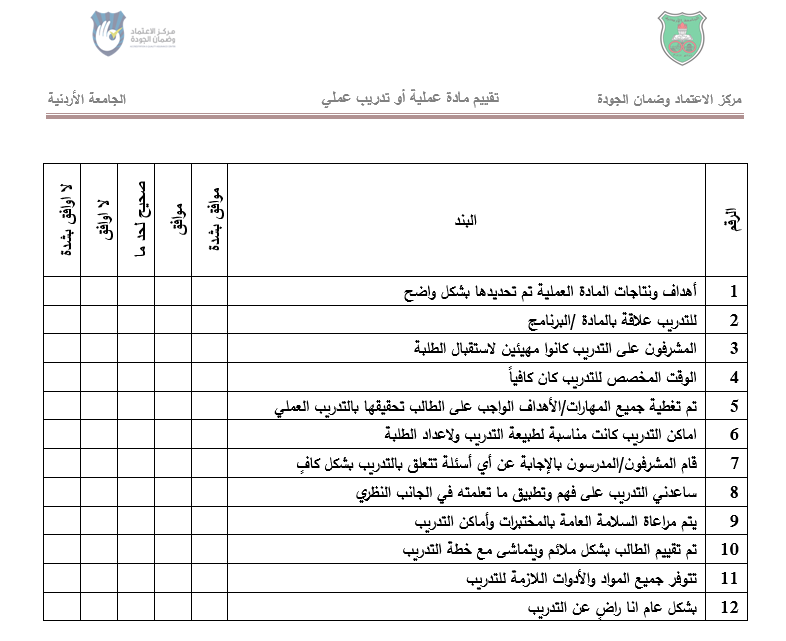 10/28/2018
28
Items Mean Scores Per Student
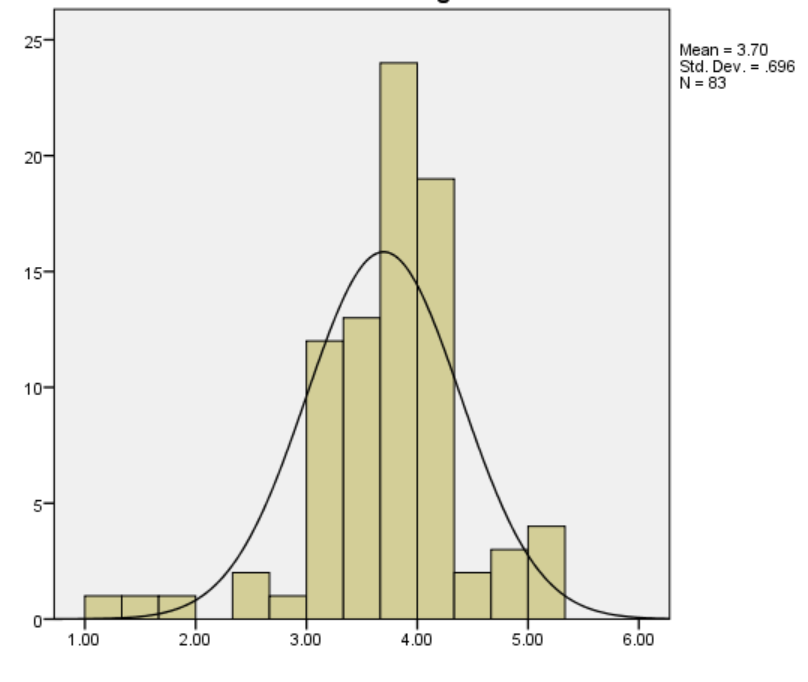 Example 1: Adult Health Nursing Course-Clinical
10/28/2018
29
Highest Mean Score (out of 5):Q2: للتدريب علاقة بالمادة /البرنامج
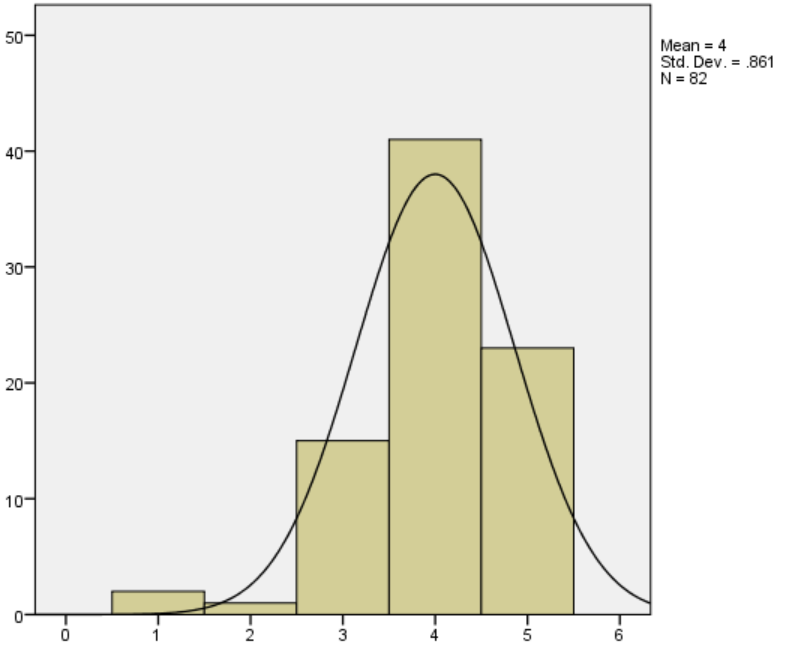 10/28/2018
30
Lowest Mean Score:Q4: الوقت المخصص للتدريب كان كافياً
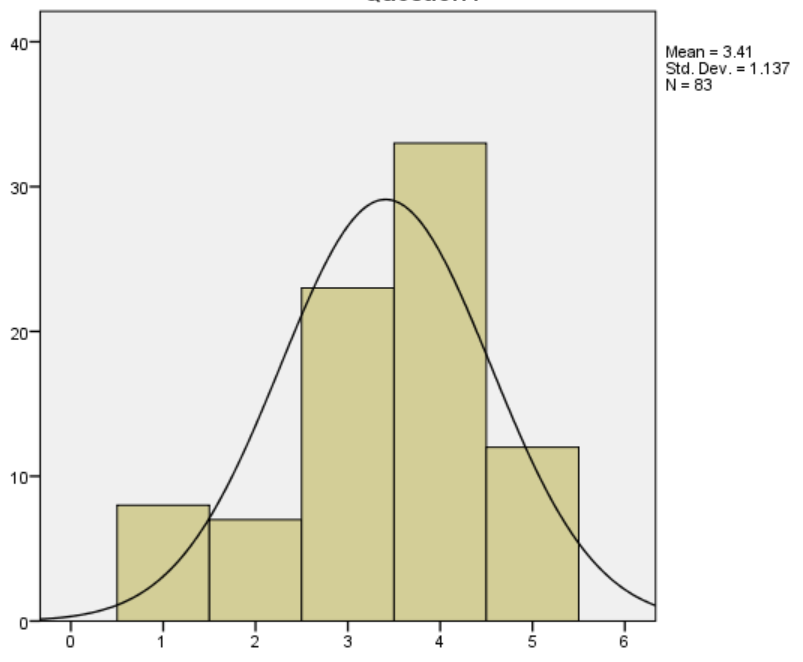 10/28/2018
31
Exam Issues
Exam template (QF-SON-04.01)

Exam instructions: 
Students (before and during the exam)
Course cordinator
Senior invegilator
Invegilator
10/28/2018
32
Exam Issues
Exam Peer review Form (QF-SON-04.02)

Exam Envelop Form (QF-SON-04.03)

Exam Evaluation Form (QF-SON-04.04)
10/28/2018
33
Exam Issues
Exam Incident Report (QF-SON-02.03)

Exam Blueprint for gradute and undergraduate
10/28/2018
34
Challenges
13 surveys (data collection, entry, analysis and reporting)

Student evaluation:
Faculty/Clinical Instructor
Clinical area
Clinical course (course assessment)
Theory course
10/28/2018
35
Challenges
Faculty/ Clinical Instructor evaluation of the clinical area

Exit survey

Employer survey

Graduate Survey
10/28/2018
36
Challenges
Clinical Nursing Training Course:

External Examiner Evaluation
Student evaluation:
Faculty 
Preceptor
Clinical area
Course evaluation
10/28/2018
37
Challenges
Application of interactive learning

E –learning issues

Website

Graduate follow up

Workshops
10/28/2018
38
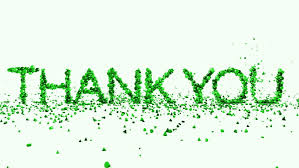 10/28/2018
39
https://www.google.jo/search?biw=1600&bih=794&tbm=isch&sa=1&ei=JEOFWvWJGoSvkwXFwr7QAg&q=hope+quotes&oq=hope&gs